Tiết 28. Bài tập ôn tập cuối chương II – cánh diều 11
CHƯƠNG II. DÃY SỐ. CẤP SỐ CỘNG VÀ CẤP SỐ NHÂN
§1. DÃY SỐ
- Định nghĩa và các tính chất của dãy số
§2. CẤP SỐ CỘNG
- Định nghĩa, số hạng tổng quát, tính chất và tổng n số hạng đầu của cấp số cộng
§3. CẤP SỐ NHÂN
- Định nghĩa, số hạng tổng quát, tính chất và tổng n số hạng đầu của cấp số nhân
Đáp án Câu hỏi trắc nghiệm: 1A; 2D, 3A, 4D, 5A, 6D, 7C
Đáp án chi tiết câu 1:
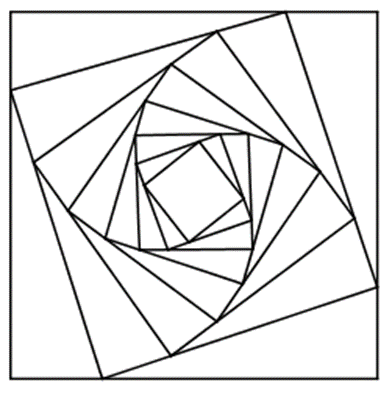 Tổng kết và hướng dẫn nhiệm vụ về nhà
Ôn tập các tính chất của dãy số: tang, giảm, bị chặn, số thứ tự của số hạng.
Nhận biết được qui luật của dãy số là cấp số cộng, cấp số nhân.
Sử dụng thành thạo công thức số hạng tổng quát của hai cấp số trên 
Tính được tổng n số hạng đầu của cấp số cộng, cấp số nhân.
Các dạng bài toán
Tìm số hạng của dãy số
Dãy số
Xét tính tăng- giảm và bị chặn
Tìm số hạng của cấp số; xác định cấp số
Cấp số
Tính tổng n số hạng đầu của cấp số
Bài tập về nhà: Hoàn thành bảng sau